Tensor decomposition
Sum-of-squares
Robustness
Supervised learning
Computational complexity
Statistical physics
Generative modeling
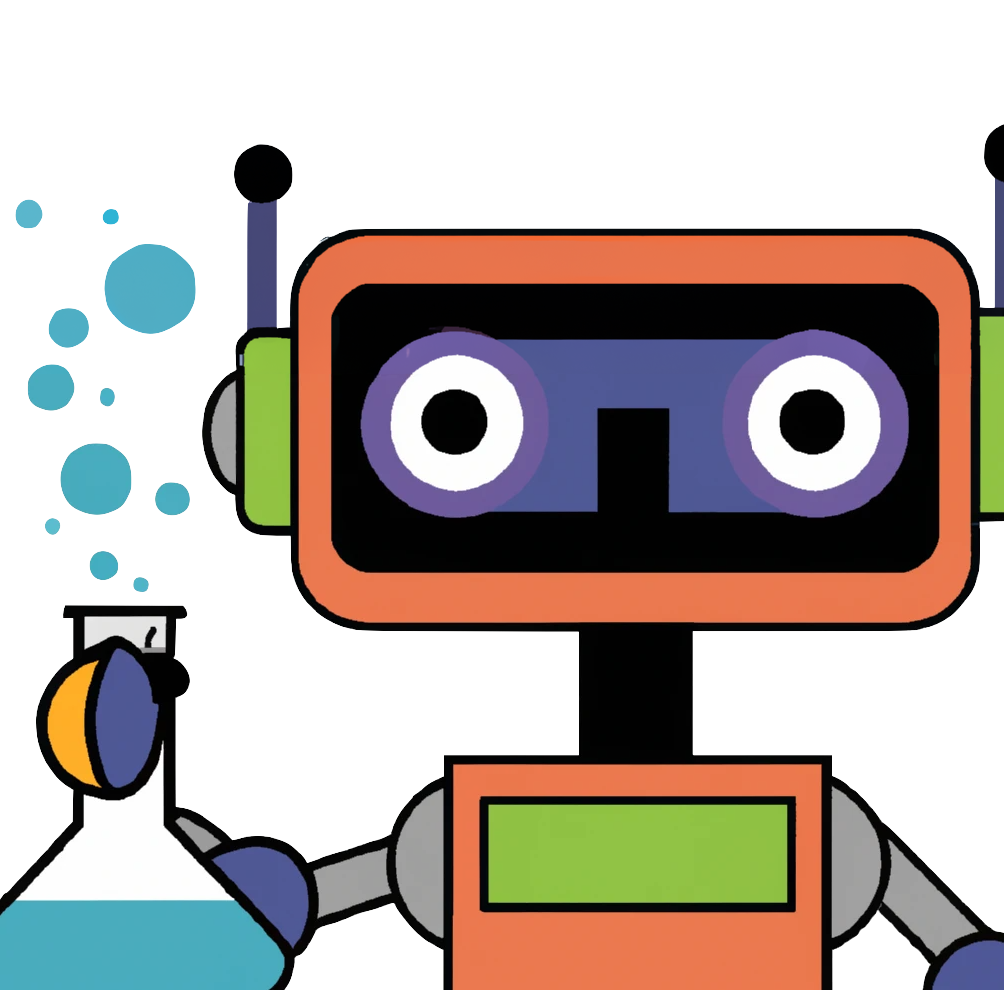 CS 224: ALGORITHMS FOR DATA SCIENCELECTURE 12 (10/18)
ANNOUNCEMENTS
My office hour: Thursday 3-4pm to accommodate pset office hour

Talk in the TOC seminar (Ankur Moitra – MIT) today on a sum-of-squares algorithm for learning linear dynamical systems: 
SEC 3.301 at 3:45pm today
PAC learning – motivation and problem setup

Boolean functions and Fourier analysis

Extensions to agnostic / general distributions
SUPERVISED LEARNING
Cat
-----
Dog
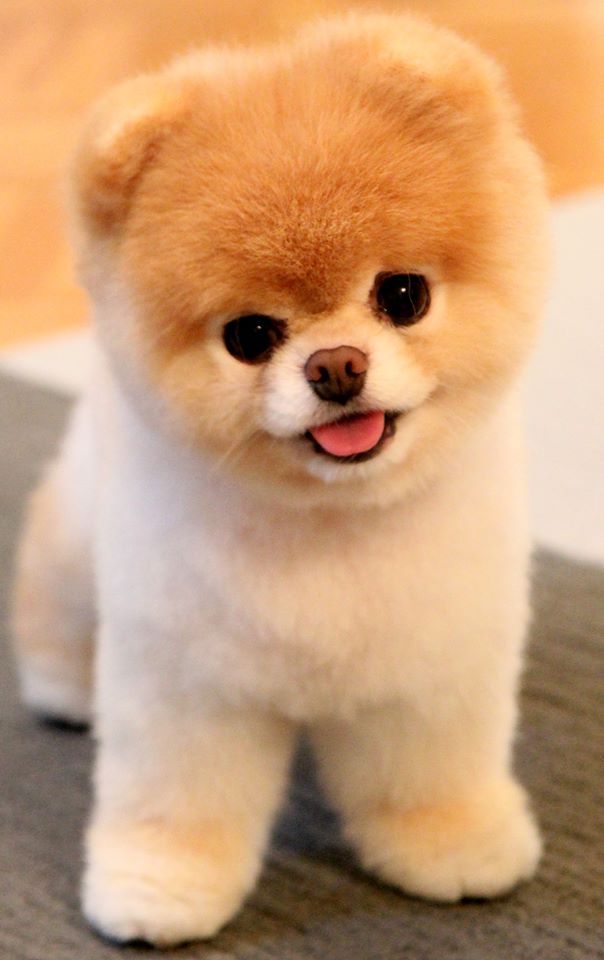 SUPERVISED LEARNING
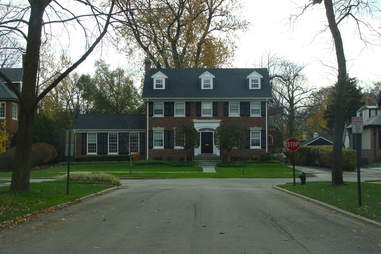 $1,477,600
{ms_sub_class: 60, lot_frontage: 65, lot_area: 8450, overall_qual: 7, overall_cond: 5, age: 37, bsm_fin_sf: 706, gr_liv_area: 1710, bedrooms_abv_gr: 3, garage_area: 548, ...}
SUPERVISED LEARNING
SUPERVISED LEARNING
Algorithm of choice in practice: “deep learning” - run SGD to optimize a deep neural network to fit training examples. Still mostly a mystery why this works except in very specialized settings...
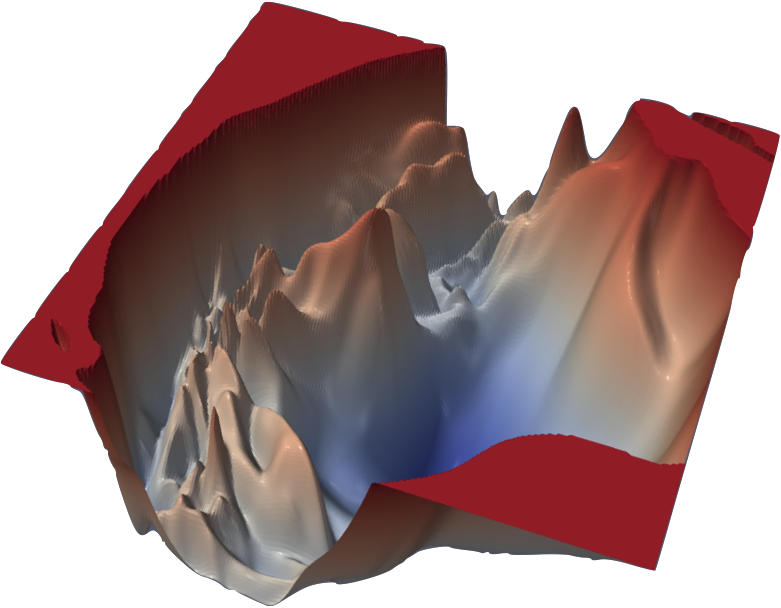 Before we can understand why this works so well, should first understand why any polynomial-time algorithm could work
PROBABLY APPROXIMATELY CORRECT (PAC) LEARNING
[Valiant ‘84]
PROBABLY APPROXIMATELY CORRECT (PAC) LEARNING
PROBABLY APPROXIMATELY CORRECT (PAC) LEARNING
OPT
(in realizable case, OPT = 0)
test loss
EMPIRICAL RISK MINIMIZATION
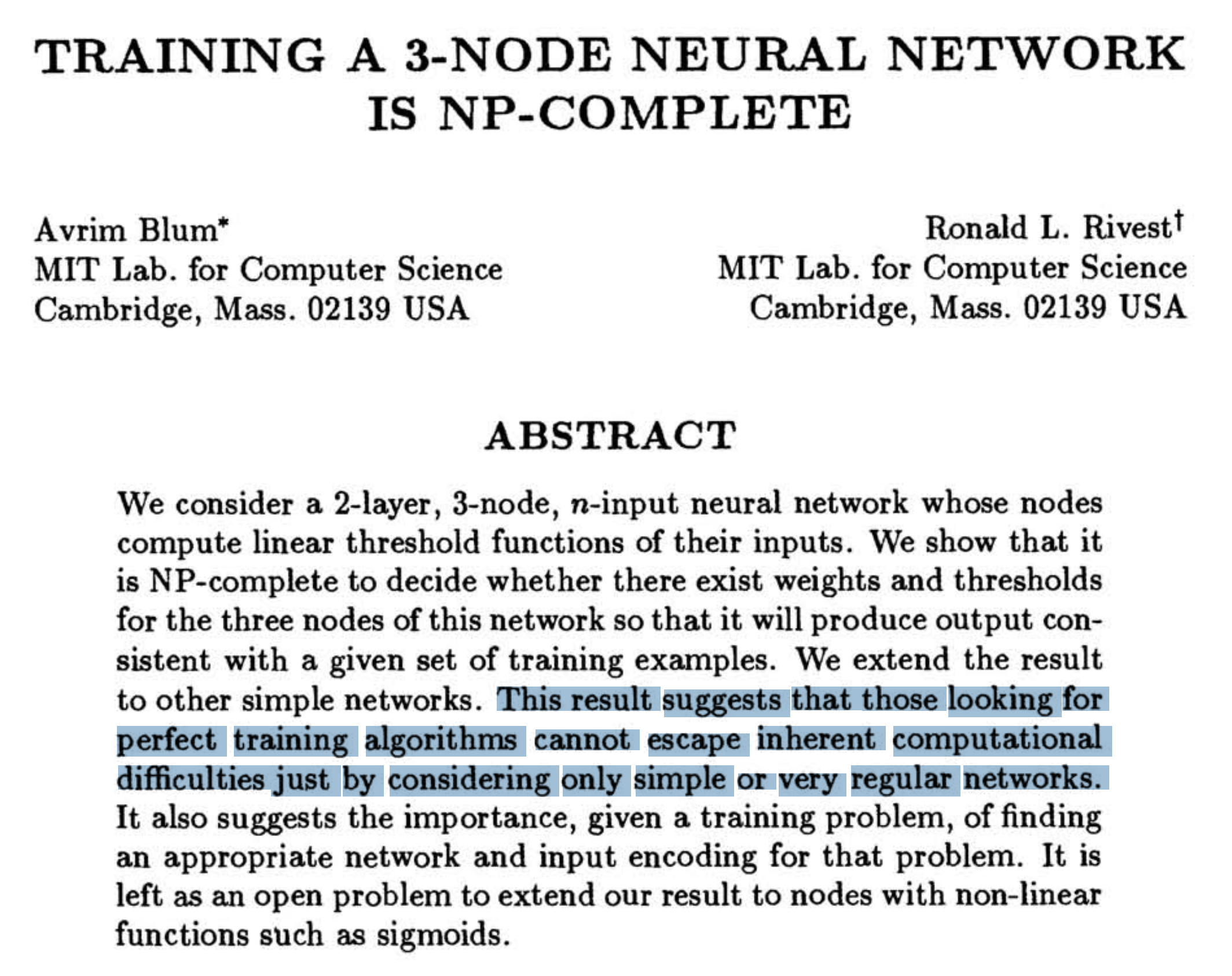 EFFICIENT ALGORITHMS
Here we will focus on provably correct algorithms for PAC learning that run in polynomial time
Known
Distribution-free with Massart noise
Truth?
generality of
 distributional
assumption
*
expressivity of function class
Halfspaces
Neural networks
PAC learning – motivation and problem setup

Boolean functions and Fourier analysis

Extensions to agnostic / general distributions
EFFICIENT ALGORITHMS
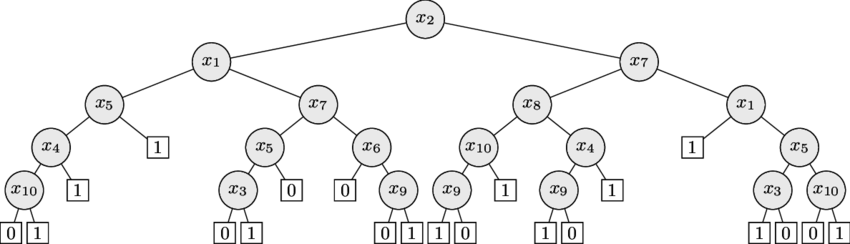 EFFICIENT ALGORITHMS
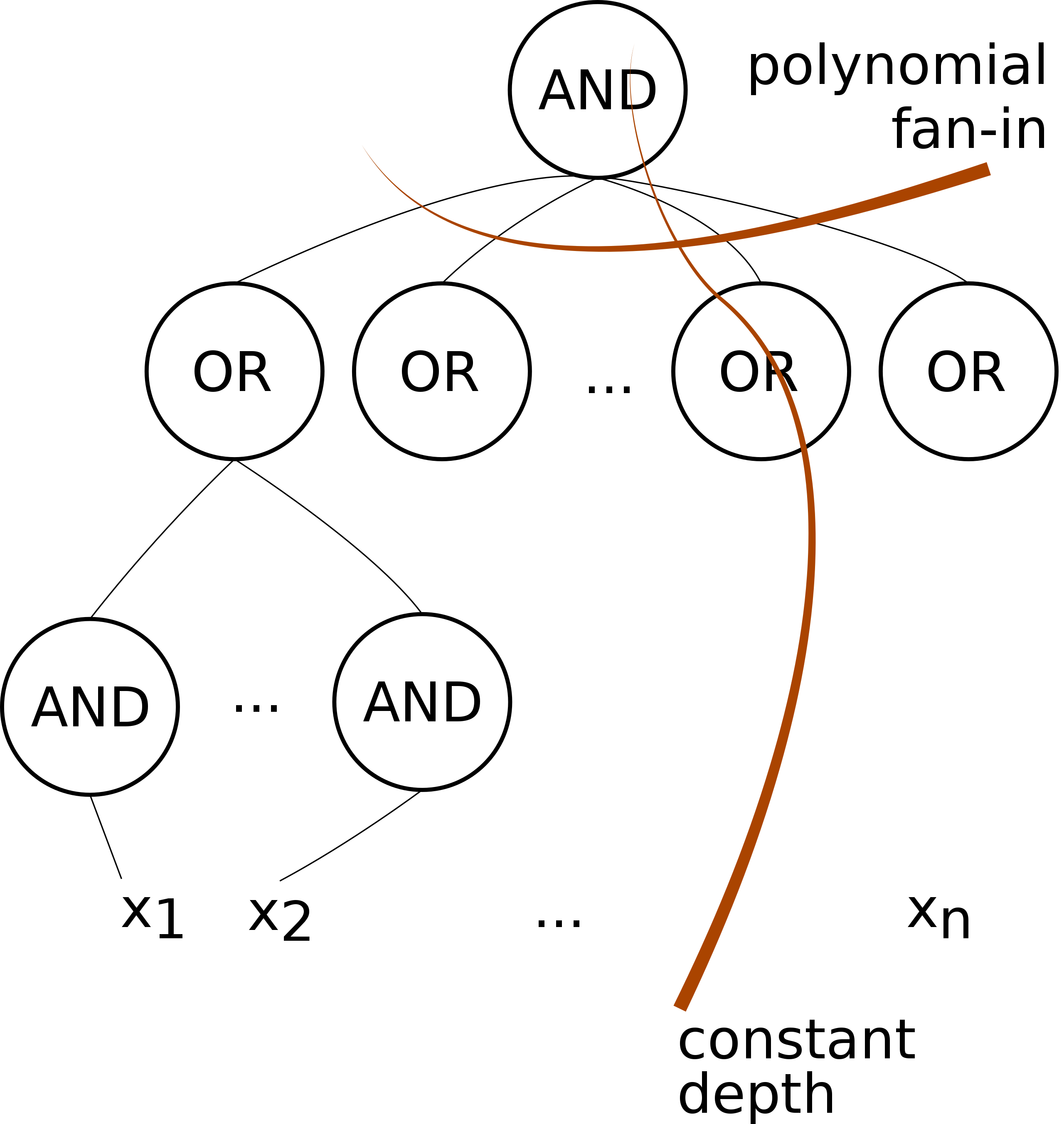 EFFICIENT ALGORITHMS
EFFICIENT ALGORITHMS
FOURIER ANALYSIS OF BOOLEAN FUNCTIONS
Parity / Fourier character / basis function
Fourier coefficient
FOURIER ANALYSIS OF BOOLEAN FUNCTIONS
FOURIER ANALYSIS OF BOOLEAN FUNCTIONS
We can estimate this empirically using our training data!
LOW-DEGREE ALGORITHM
LOW-DEGREE ALGORITHM
PAC learning – motivation and problem setup

Boolean functions and Fourier analysis

Extensions to agnostic / general distributions
REMARK ON AGNOSTIC LEARNING
Low-degree algorithm also provides guarantees in agnostic setting:
REMARK ON AGNOSTIC LEARNING
REMARK ON AGNOSTIC LEARNING
Low-degree algorithm also provides guarantees in agnostic setting:
REMARK ON AGNOSTIC LEARNING
Low-degree algorithm also provides guarantees in agnostic setting:
REMARK ON AGNOSTIC LEARNING
Low-degree algorithm also provides guarantees in agnostic setting:
REMARK ON AGNOSTIC LEARNING
Low-degree algorithm also provides guarantees in agnostic setting:
REMARK ON AGNOSTIC LEARNING
Low-degree algorithm also provides guarantees in agnostic setting:
Takeaway: functions which are well-approximated by low-degree polynomials can be learned even in the challenging agnostic learning setting!
BEYOND THE UNIFORM DISTRIBUTION